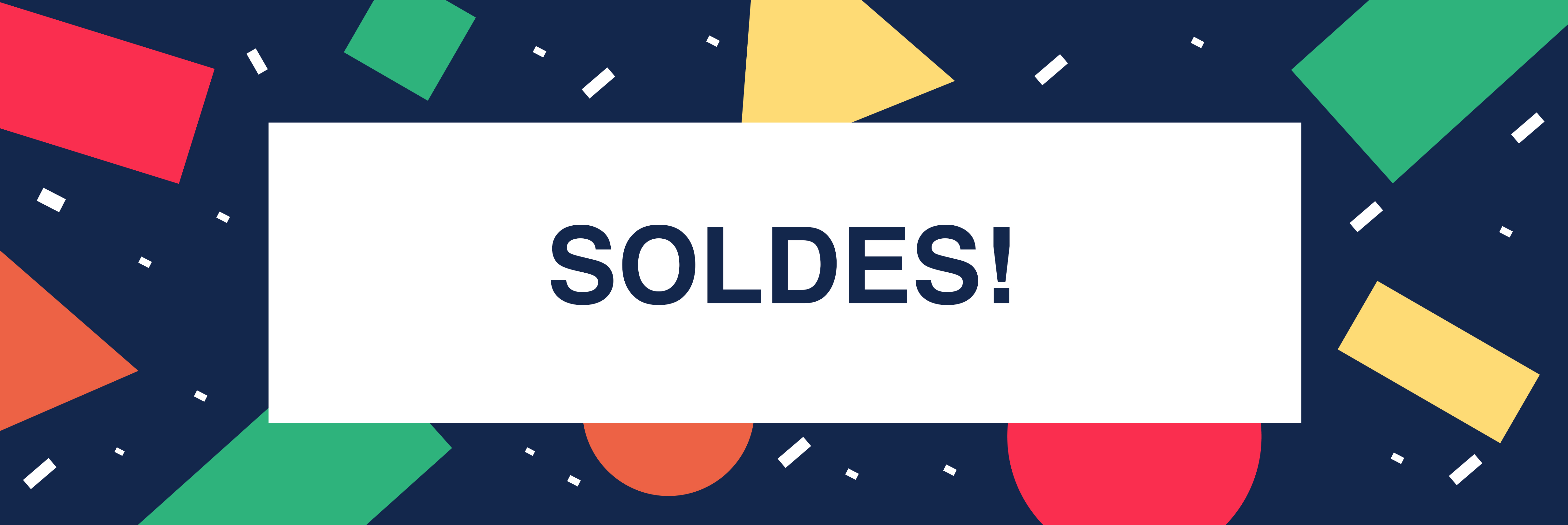 CODE PROMO : soldhiver19